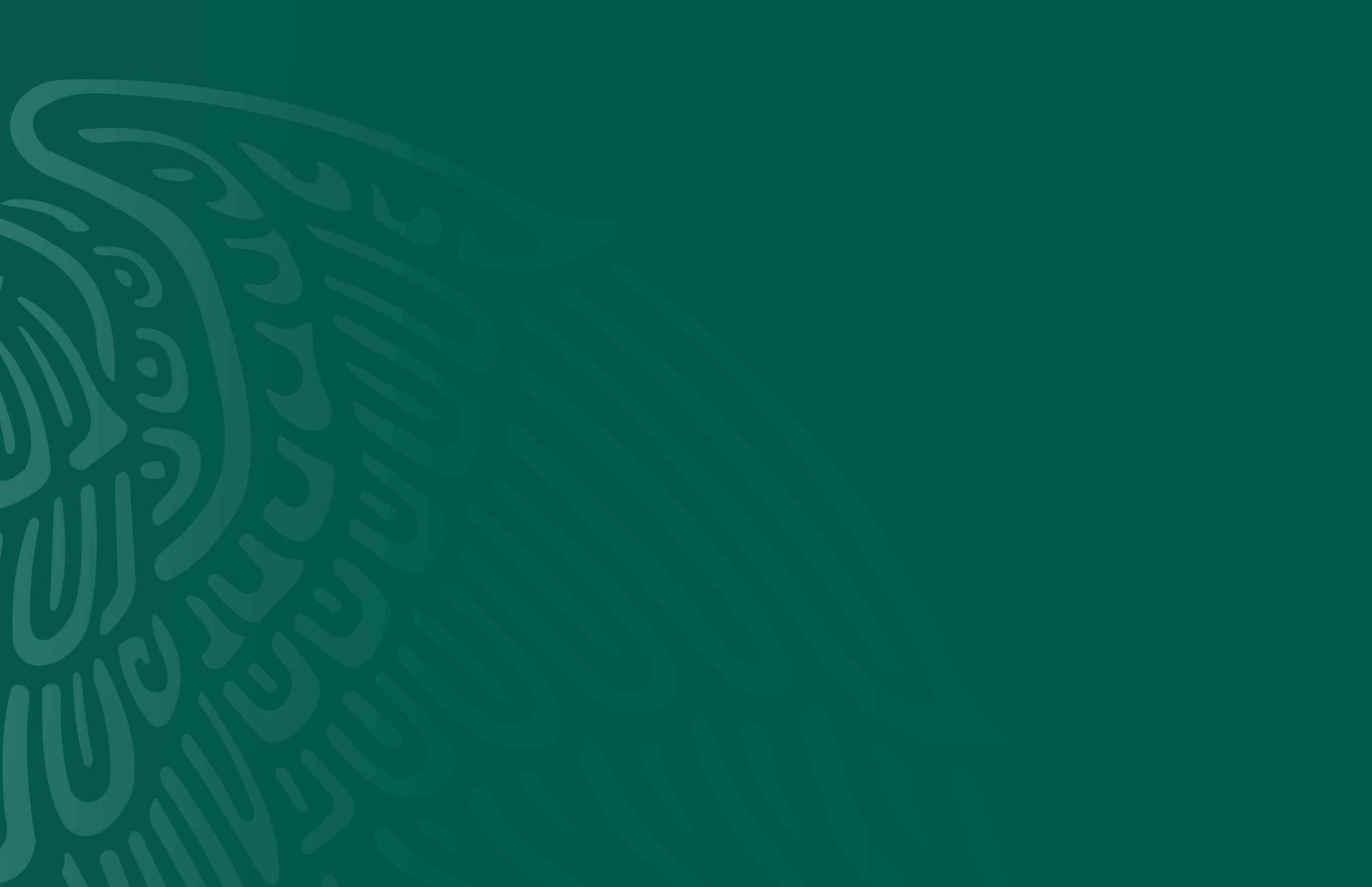 Jornada de Fortalecimiento de Entidades Federativas


Tamaulipas
08 febrero del 2019
Diagnóstico
http://www.atlasnacionalderiesgos.gob.mx/apps/Declaratorias/
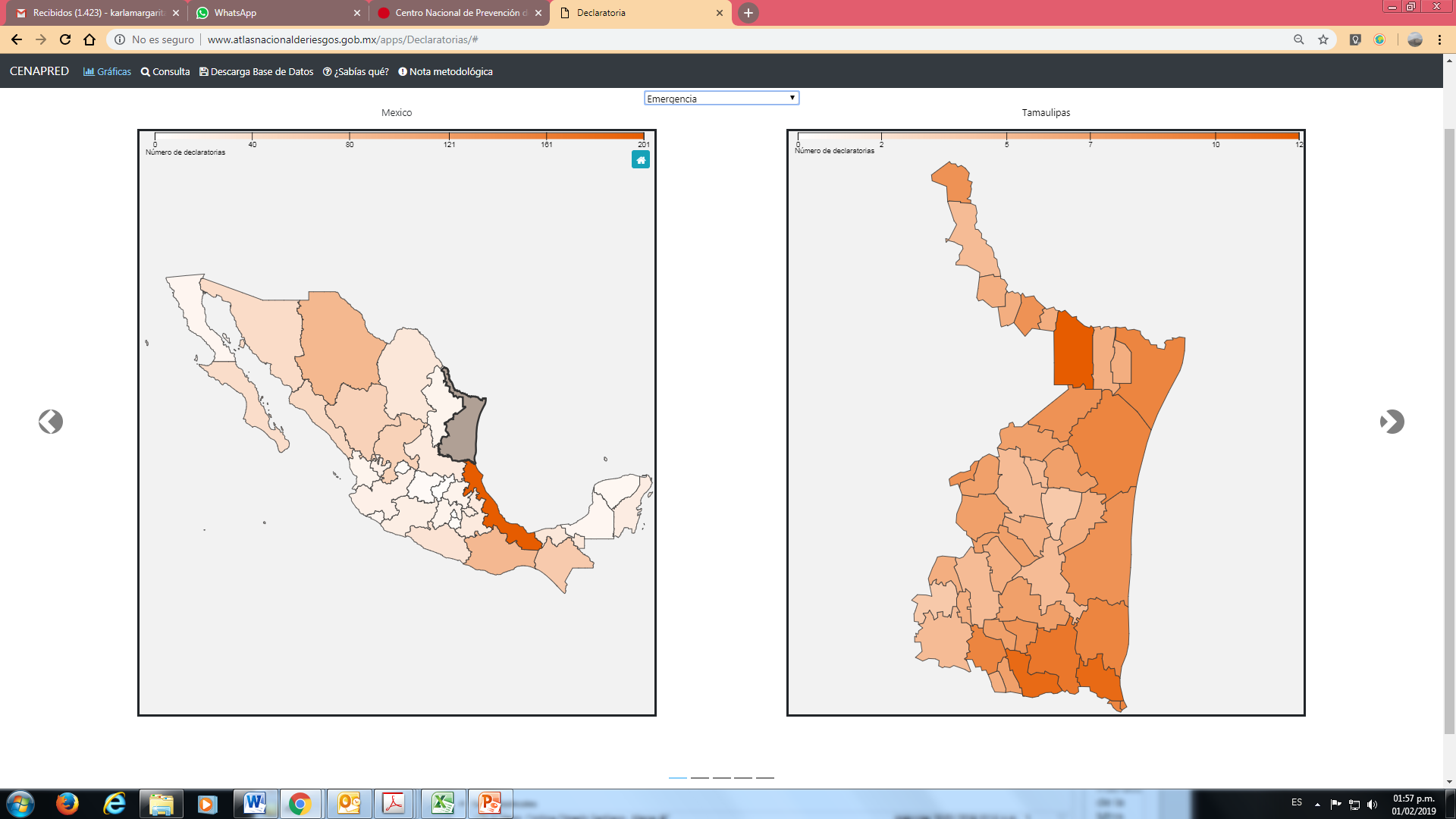 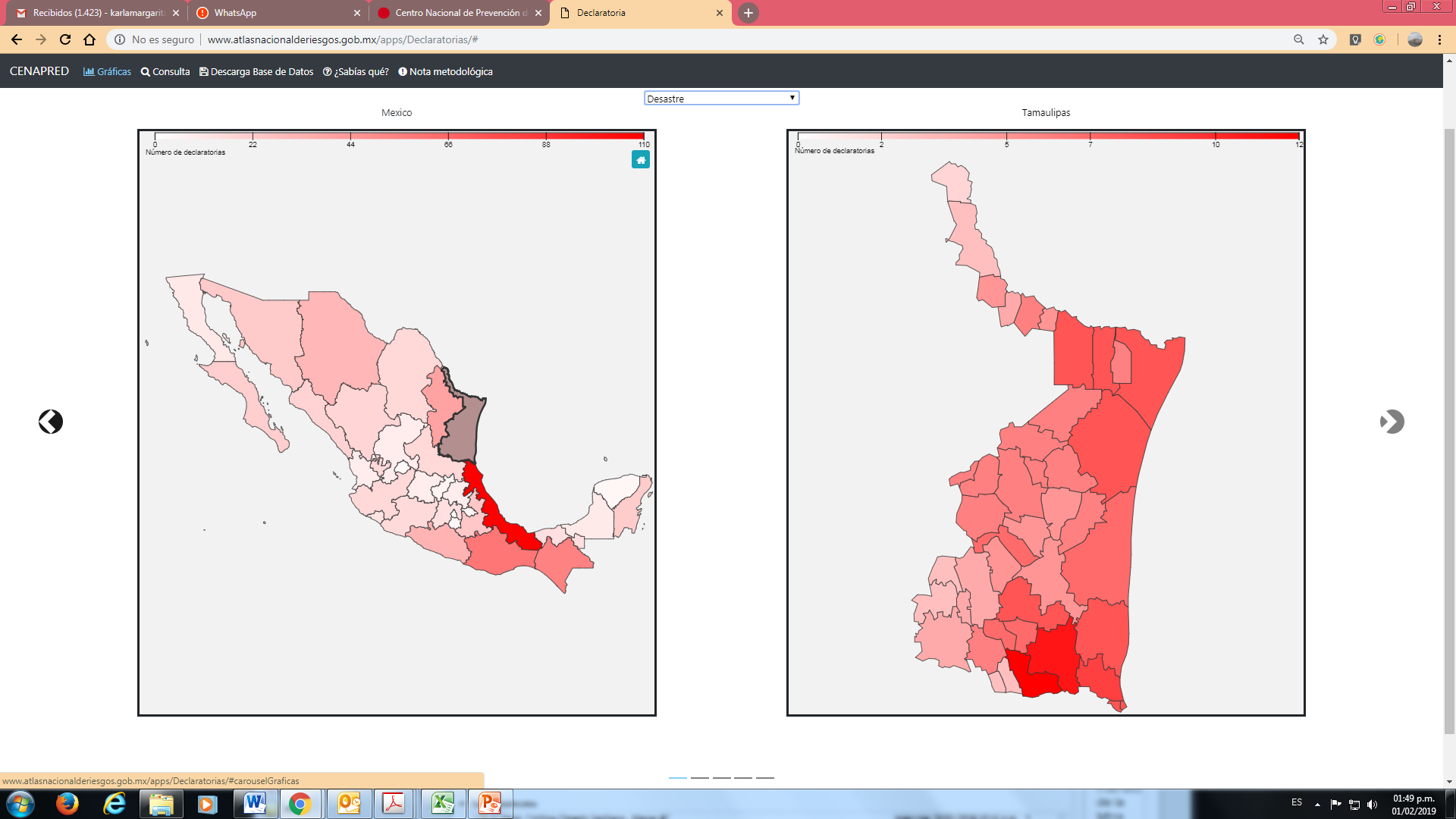 Declaratorias de Desastre
Declaratorias de Emergencia
2000-2018
2000-2018
Análisis
http://www.atlasnacionalderiesgos.gob.mx/apps/Declaratorias/
DESASTRE 2000-2018
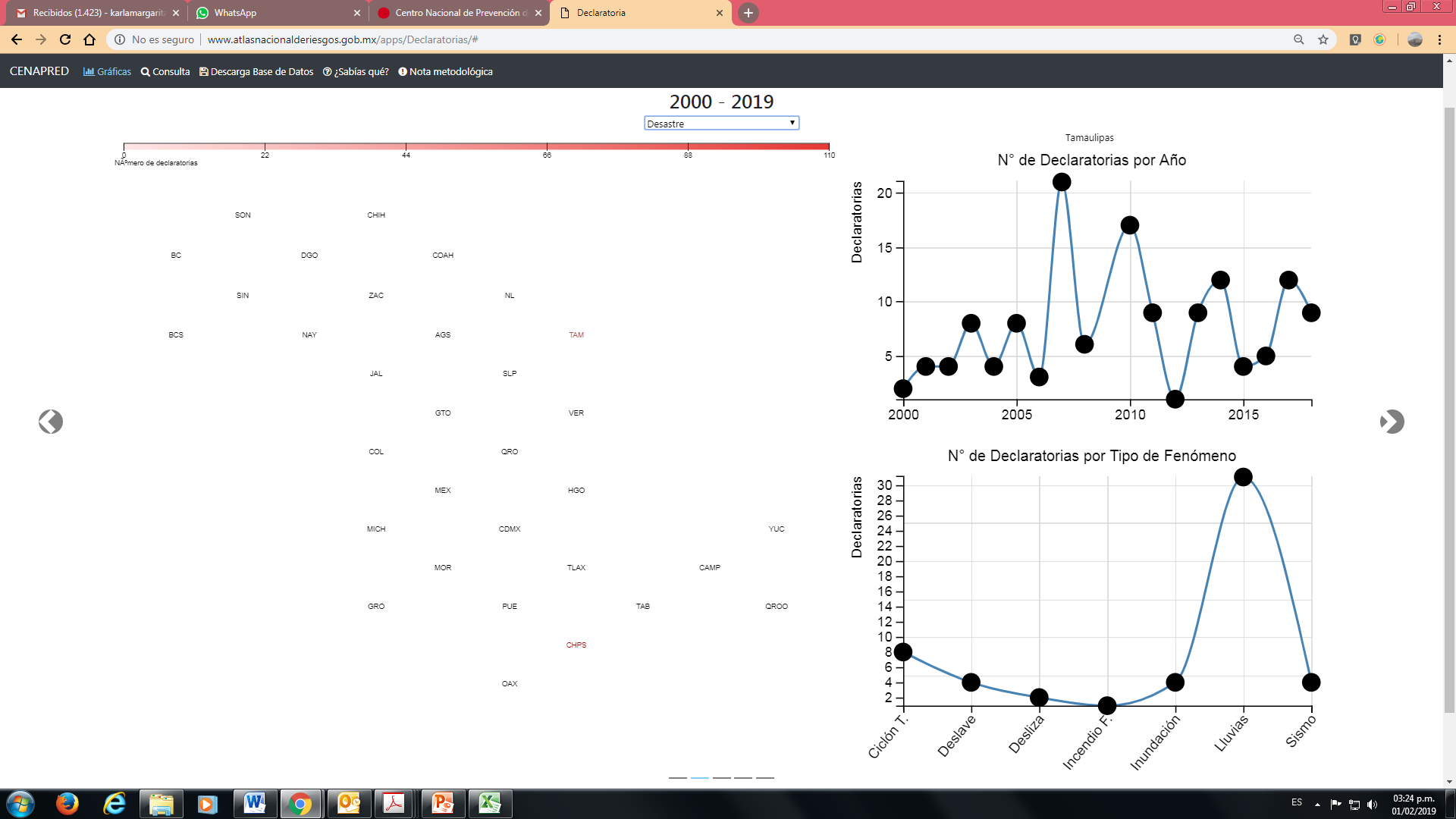 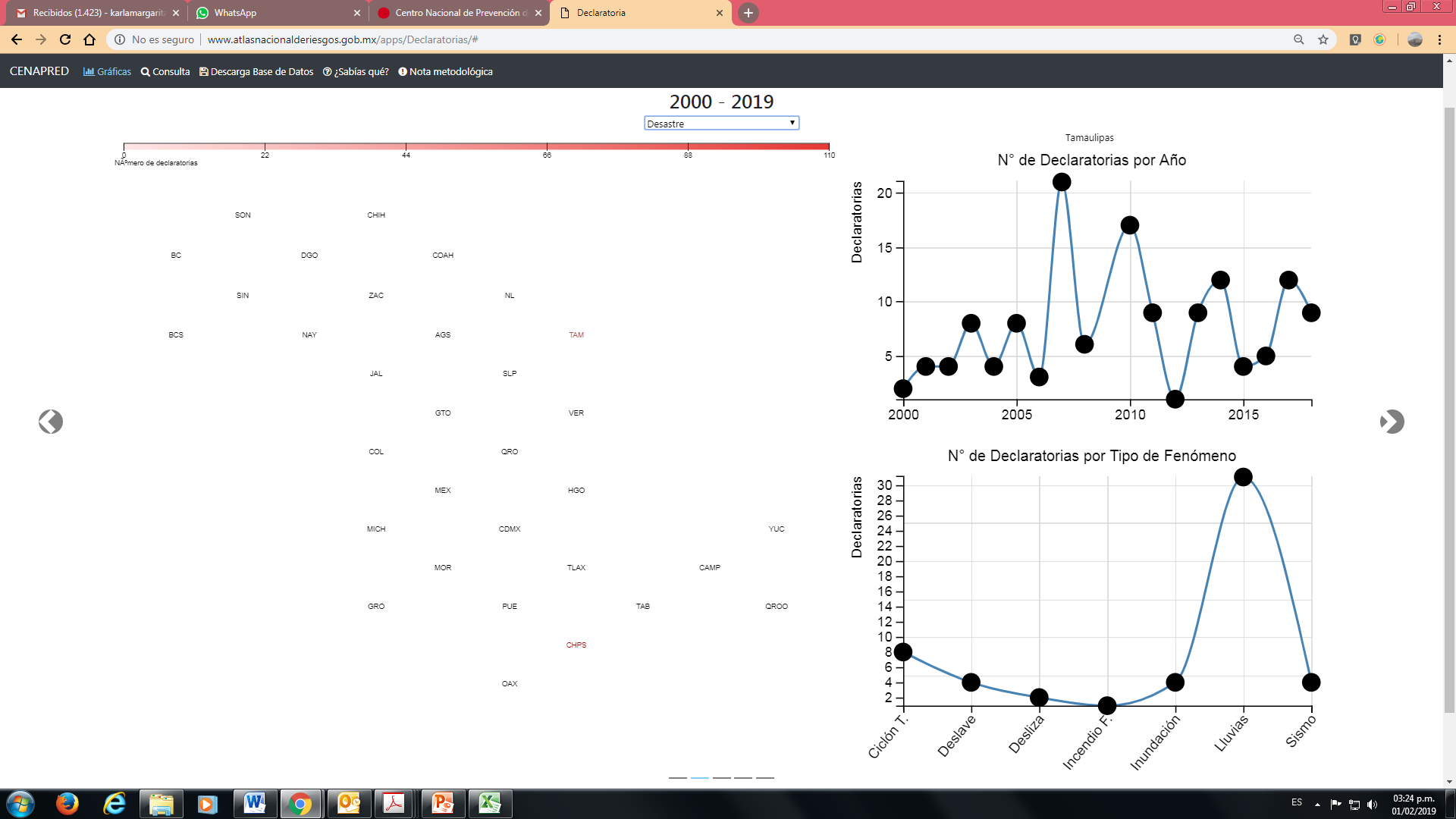 EMERGENCIA 2000-2018
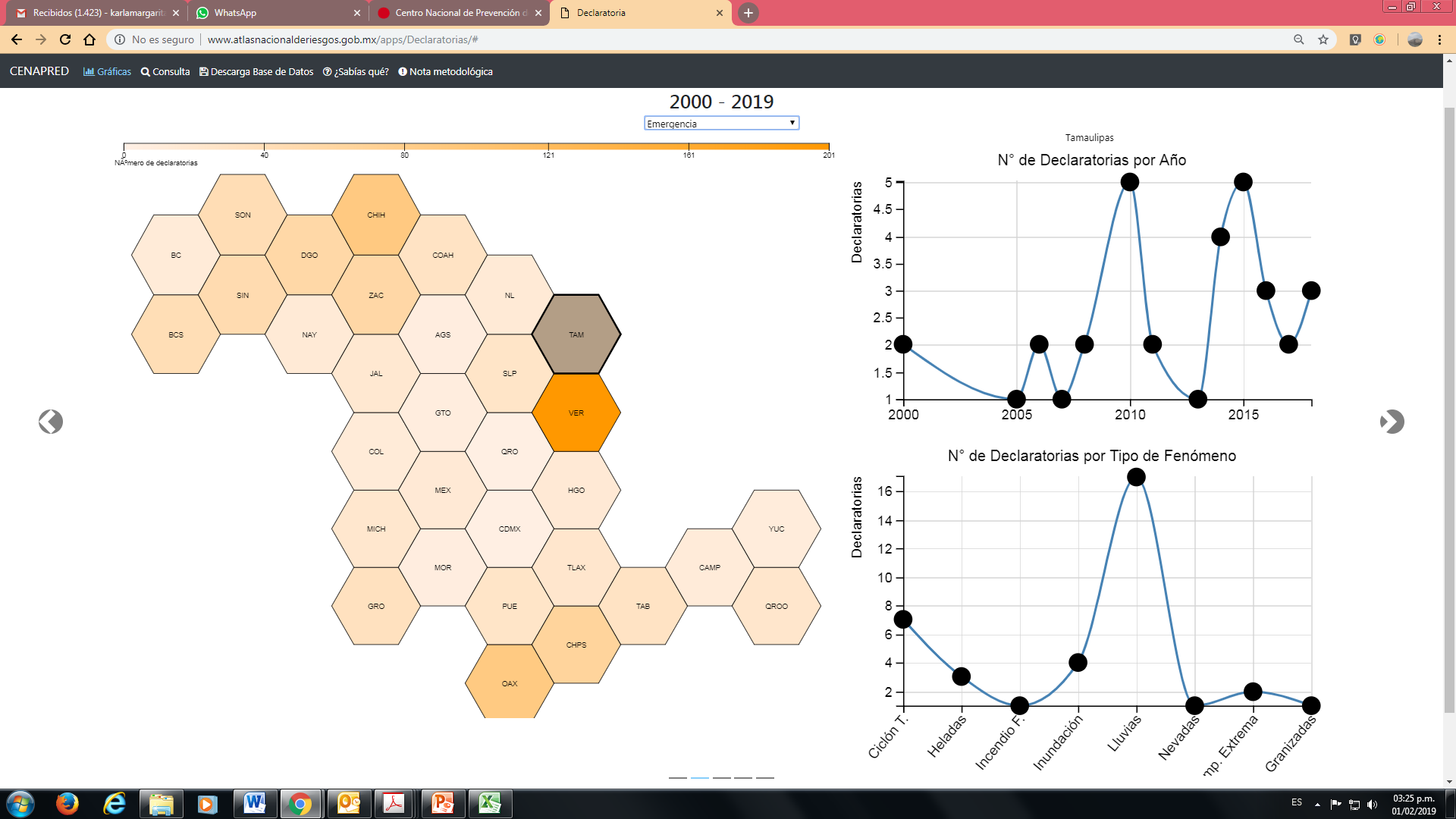 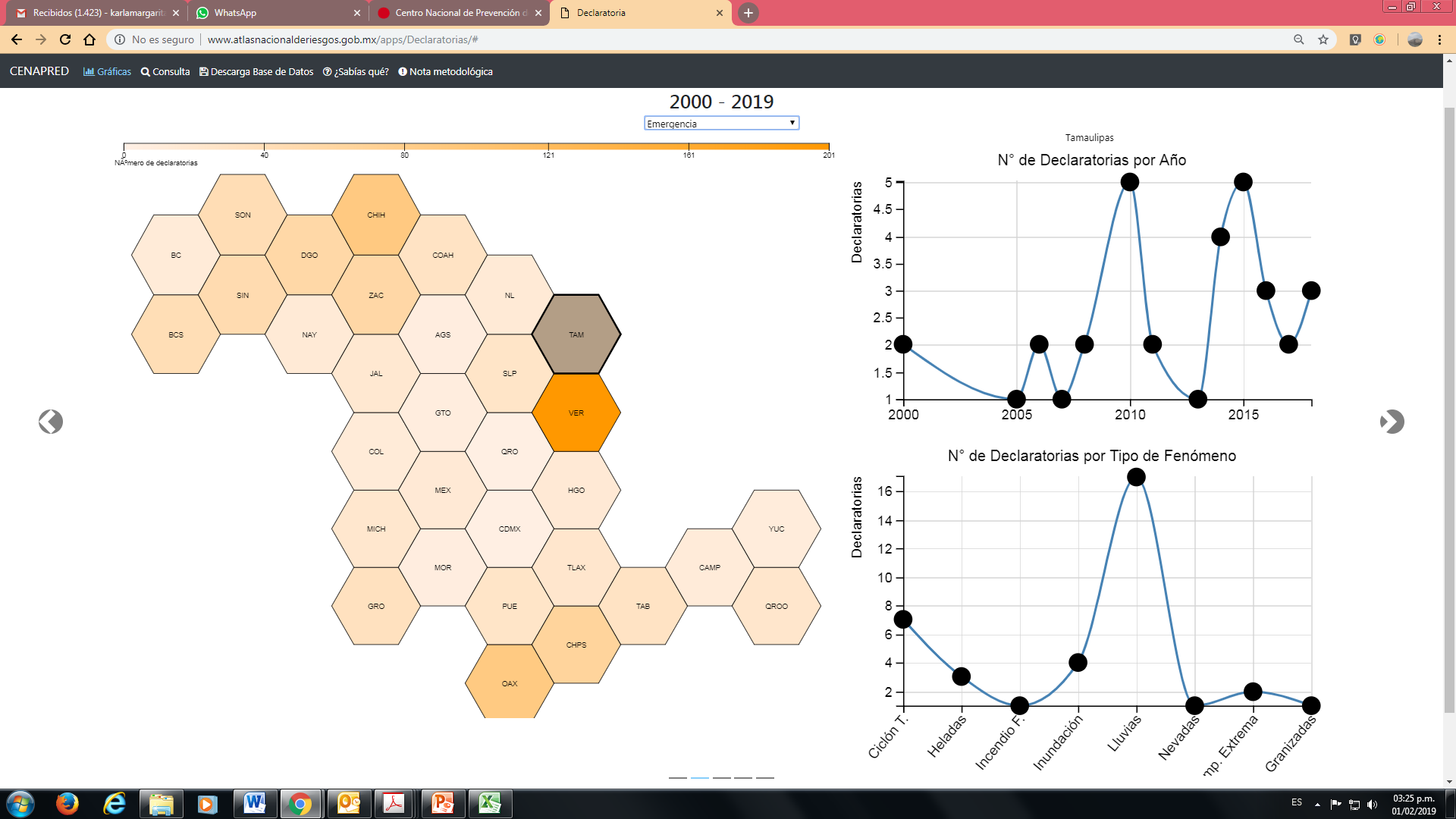 Impacto
Impacto
Políticas Públicas
Gestión Integral de Riesgos
http://www.atlasnacionalderiesgos.gob.mx/IGOPP
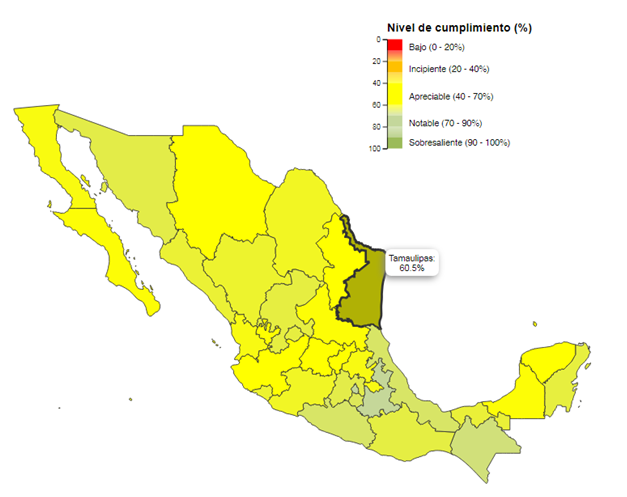 Tamaulipas            62.6 % - APRECIABLE
Evaluación Estatal
Índice de Gobernabilidad y Políticas Públicas (iGOPP) en Gestión Integral del Riesgo, CENAPRED (2018).
Políticas Públicas
Gestión Integral de Riesgos
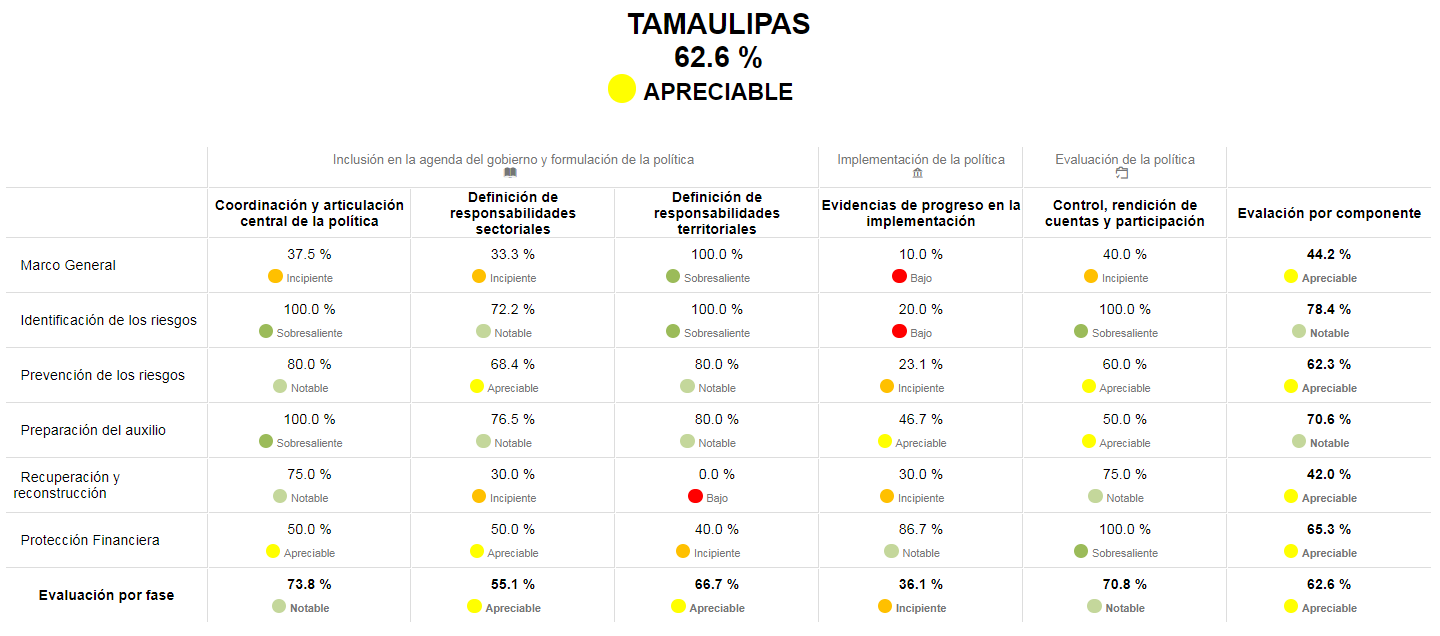 2
3
1
1. Marco jurídico que establezca la actualización de los planes de desarrollo urbano, y los planes de ordenamiento territorial después de ocurrido un desastre, siendo un área de oportunidad para corregir los procesos de ocupación y uso del suelo que evidencien problemas o riesgos preexistentes.
2. Evidencia de asignación presupuestal para el desarrollo de actividades, o asignación de recursos a fondos para la Prevención de riesgo de desastres así como acciones de adaptación al cambio climático.
3. Evidencia de asignación presupuestal a la identificación de riesgos en los sectores, por ejemplo: partidas específicas para análisis de vulnerabilidad en el sector hidráulico o carretero.
Políticas Públicas
Gestión Integral de Riesgos
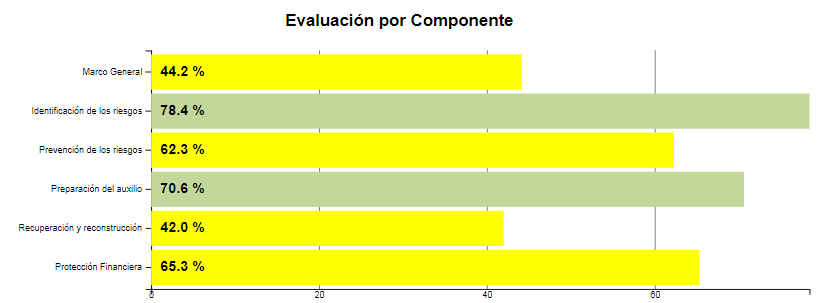 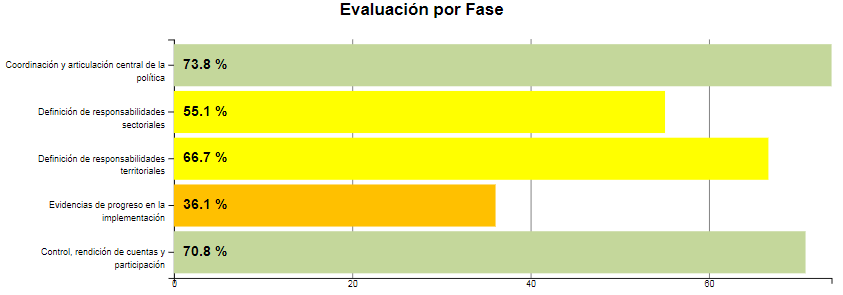 Instrumento Financiero 
FOPREDEN
Histórico de Proyectos
 Preventivos
Instrumento Financiero 
FOPREDEN
Histórico de Proyectos
 Preventivos (continúa..)
Inversión total en prevención 2006 - actual 
$ 95’ 809,280.91
Atlas Estatal de Riesgos (2010)
http://www.atlasnacionalderiesgos.gob.mx/app/CoberturaEstatal/
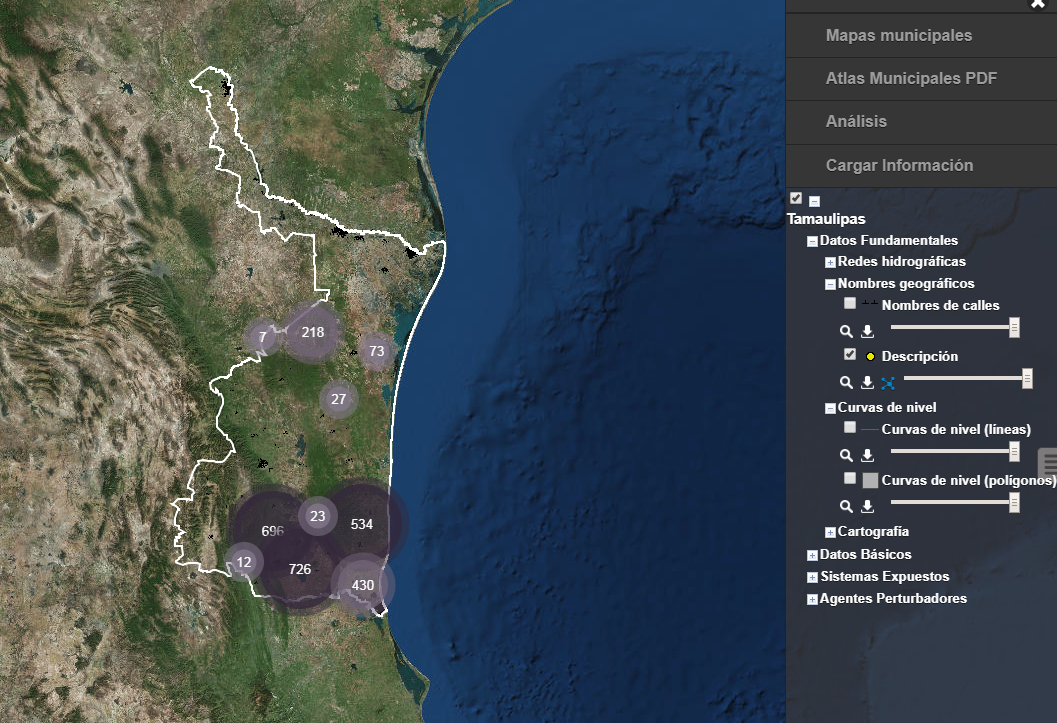 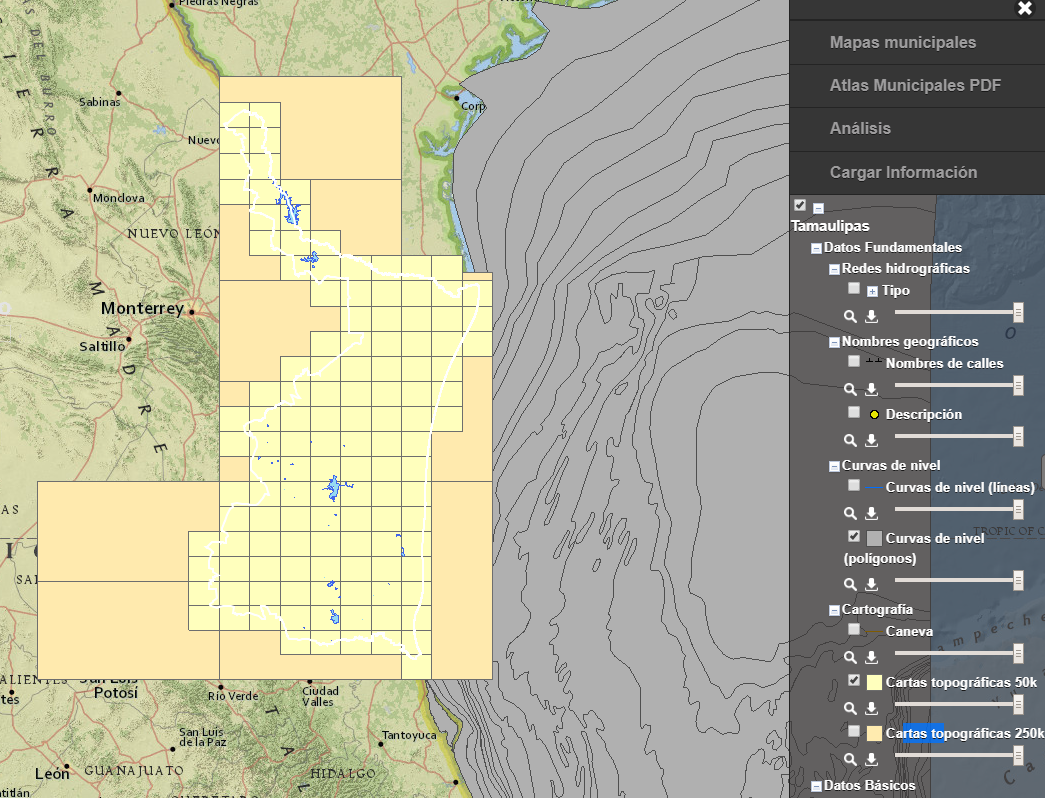 80 capas de información
http://www.atlasnacionalderiesgos.gob.mx/Tamaulipas
Atlas Municipales de Riesgos
(9/45)
http://rmgir.proyectomesoamerica.org/portal/apps/MapTools/index.html?appid=ab45cf1bfdf34a2da3f5ea6f7f2464c7
Nuevo Laredo 
Altamira 
Matamoros 
Tampico 
San Fernando 
Reynosa 
Ciudad Madero
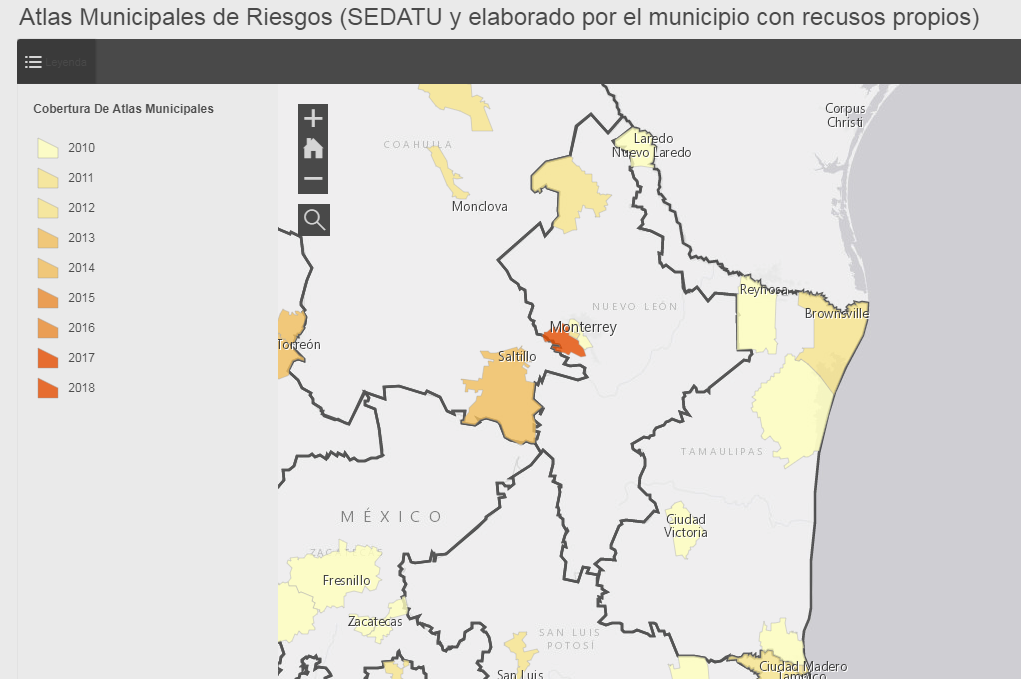 Análisis de peligros sanitario-ecológicos en Tamaulipas
El 5% de los cuerpos de agua tienen un índice de peligro alto o muy alto por toxicidad.
El 33% de los sitios con residuos sólidos urbanos tienen un índice de peligro alto y muy alto por contaminación.
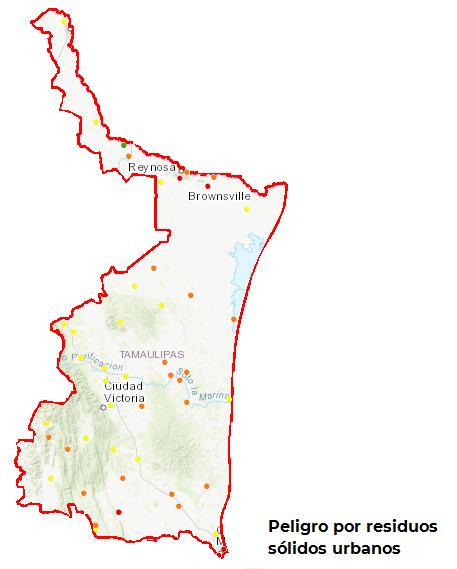 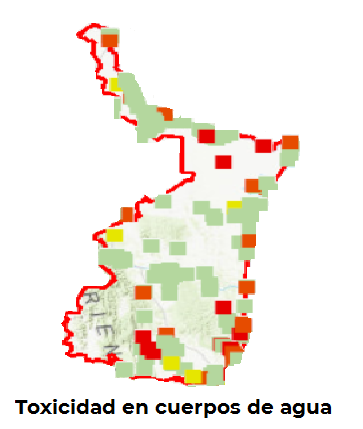 Los municipios con índice de peligro muy alto de contaminación de suelo son Ciudad Madero, Río Bravo y Tampico; y de contaminación de agua son Ciudad Madero y Gómez Farías
Propuestas:

Gestión adecuada de los residuos desde la verificación de la existencia y adecuado funcionamiento de plantas de tratamiento de aguas residuales urbanas e industriales; así como de sitios de disposición final de residuos sólidos urbanos que se apeguen a la normatividad o en su caso realizar las modernizaciones correspondientes.

Saneamiento de los cuerpos de agua.

Promoción de la educación ambiental para la gestión de residuos como la separación de la basura, elaboración de composta, diseño de baños secos para evitar descargas en los ríos, recolección oportuna de la basura.
Riesgos químicos en el estado de Tamaulipas
El estado cuenta importante almacenamiento de sustancias peligrosas, se tienen registradas 65 instalaciones industriales que almacenan sustancias químicas peligrosas, tales como amoniaco, gas LP, acetileno, estireno, gasolina, benceno, xileno, ciclohexano, acrilonitrilo, cloruro de vinilo e hidrógeno, entre otras.
El estado tiene actividad minera de oro, plata, cobre, plomo y zinc, con 5 regiones mineras  en Miquihuana, El Novillo, Sierra de Tamaulipas, Jiménez  y San Carlos – Cruillas.
Se encuentran cinco Terminales de Almacenamiento y Reparto de Combustibles (TAR) ubicadas en Nuevo Laredo, Reynosa, Ciudad Victoria, Ciudad Mante y Madero.
Se ubica la Refinería Francisco I. Madero en Cd. Madero
Se tiene el Complejo Petroquímico en Reynosa
El estado cuenta con tres Complejos Procesadores de Gas ubicados en Burgos, Reynosa y Arenque.
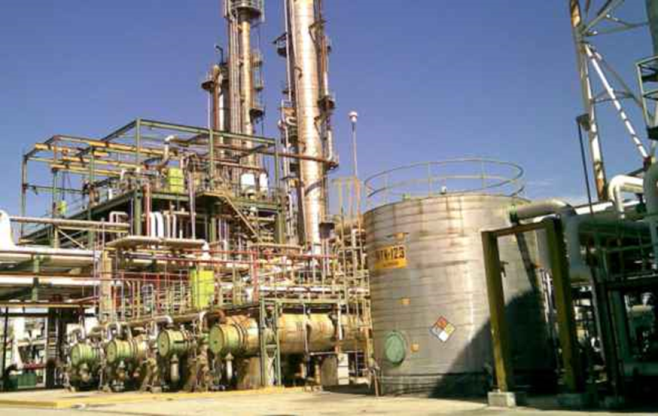 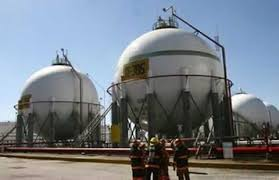 Riesgos químicos en el estado de Tamaulipas
Cuenta con dos Estaciones de Compresión El Caracol y Los Indios.
Se  encuentra el puerto de Altamira con intensa actividad comercial y logística, además de servicios de ferrocarril de FERROMEX y KCSM, grúas y terminales de contenedores. 
Se ubica el puerto  de Tampico, uno de los principales puertos de México, sirviendo de entrada y salida para productos mineros, petroquímicos, acero, madera y otros productos industriales. 
Cuenta con cuatro plantas generadoras de energía, una de ciclo combinado y una termoeléctrica ubicadas en Río Bravo, una hidroeléctrica en Nueva Cd. Guerrero y una termoeléctrica en Altamira.
Por el estado pasan 936.7 km de vías férreas a través de 18 municipios tales como Altamira, Ciudad Madero, Gustavo Díaz Ordaz, Nuevo Laredo, Reynosa, Río Bravo y Villagrán, entre otros, por las cuales se transportan sustancias químicas peligrosas como acetato de butilo, acetona, ácido fluorhídrico, azufre, benceno, diésel, cloro y fertilizantes, principalmente.
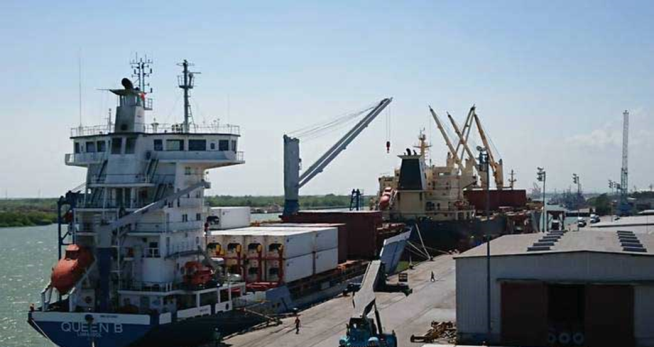 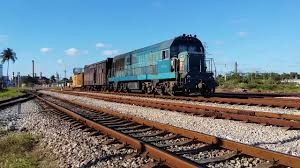 Riesgos químicos en el estado de Tamaulipas
Tiene 122 plantas de almacenamiento y distribución de gas LP y estaciones de carburación.
Cuenta con 6,788 km de ductos administrados por PEMEX, los cuales conducen combustóleo, diésel, gasolina, turbosina, productos petrolíferos  y gas natural.
Se tienen registrados 108 1accidentes ocurridos durante el transporte de sustancias químicas peligrosas en el periodo 2010-2016, en los cuales estuvieron involucradas diésel, gasolina, gas LP, turbosina, ácido sufúrico, asfalto, azufre líquido, amoniaco anhidro, negro de humo.
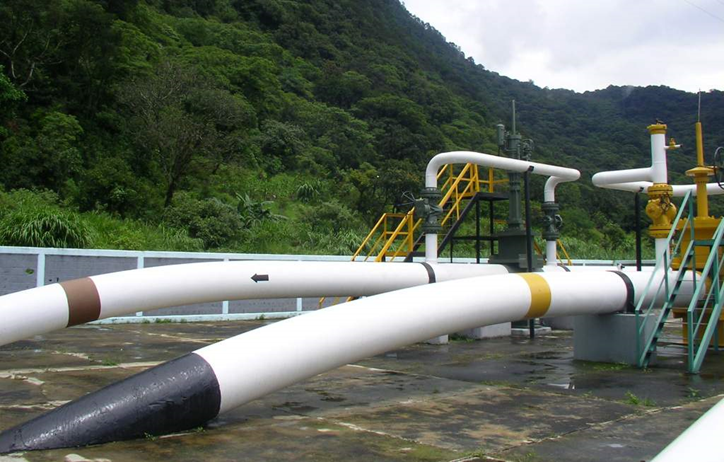 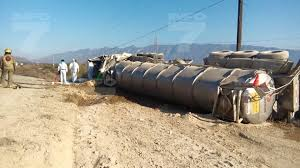 Riesgos químicos en el estado de Tamaulipas
Apoyos técnicos solicitados por Protección Civil del estado de Tamaulipas

Escenarios de riesgo por el ducto de gas natural de 48 pulgadas de diámetro por la donación de una escuela primaria dentro de la Refinería Francisco I. Madero cercana al gasoducto.

Apoyo para emitir opinión si se construía o no una estación de servicio al noroeste de la zona urbana de Ciudad Victoria.

Elaboración de los escenarios de riesgo y determinación de las áreas de afectación debido al poliducto de 12 pulgadas que transporta gasolina, el cual quedaba cercano al terreno donde se pretendía construir una escuela preparatoria.